A CURA DI AMALIA BENEVENTO
LA STORIA DI NONNA ELVIRA E DELLA CHIESA DI SANT’ANNA
OH CARI BIMBI, OGGI VI VOGLIO PARLARE
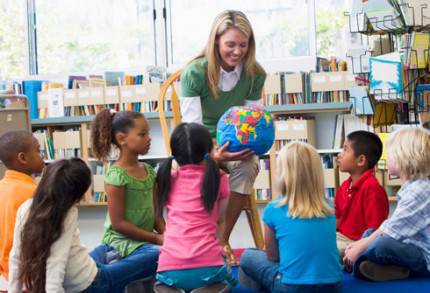 della Chiesa di Sant’Anna in Avellino,
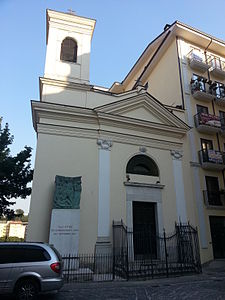 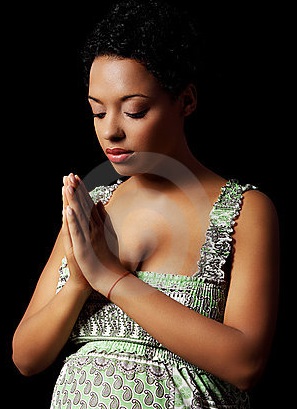 DOVE OGNI MAMMA IN PROCINTO DI PARTORIRE,
AFFINCHE’ SUO FIGLIO NASCA SENZA SOFFRIRE,
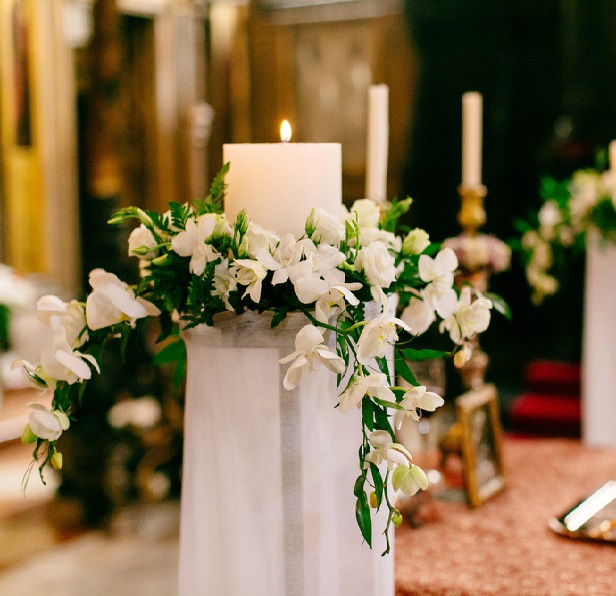 SI RECA IL 26 LUGLIO CON DEVOZIONE A PREGARE, OFFRENDO FIORI E CANDELE SULL’ALTARE.
Dovete sapere, o cari bambini,
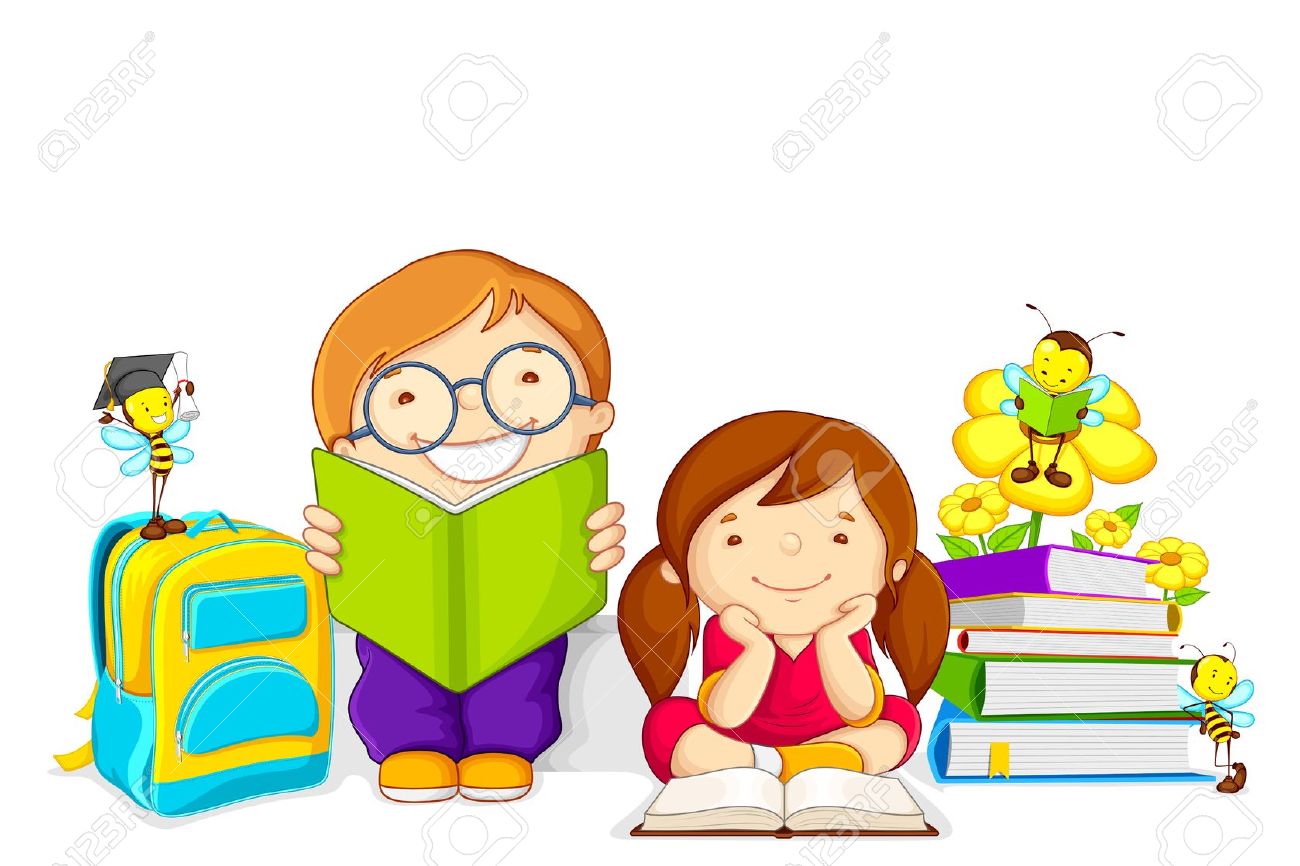 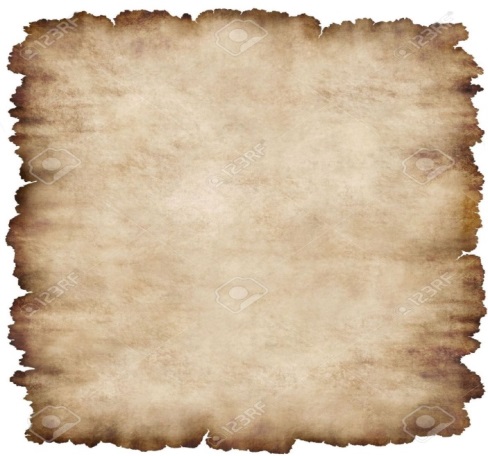 1712
che è una chiesa antica,(al settecento risale),composta da un’unica navata ed anche come SANTA Maria del Rifugio ricordata,
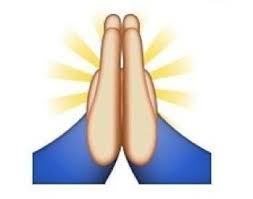 perché con la preghiera da ogni male sia liberatoogni peccator in Purgatorio capitato.
GRAZIE AL VESCOVO PIER ALESSANDRO PROCACCINI,DOVETE SAPERE, O CARI BAMBINI,


                                   CHE FU UNA CONFRATERNITA,
                                   QUELLA DEL MONTE DEI MORTI,
                                  A TENERNE IN CURA PER SECOLI LE SORTI.
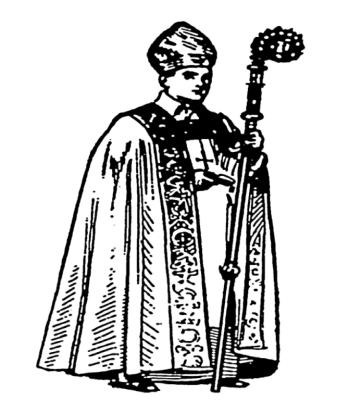 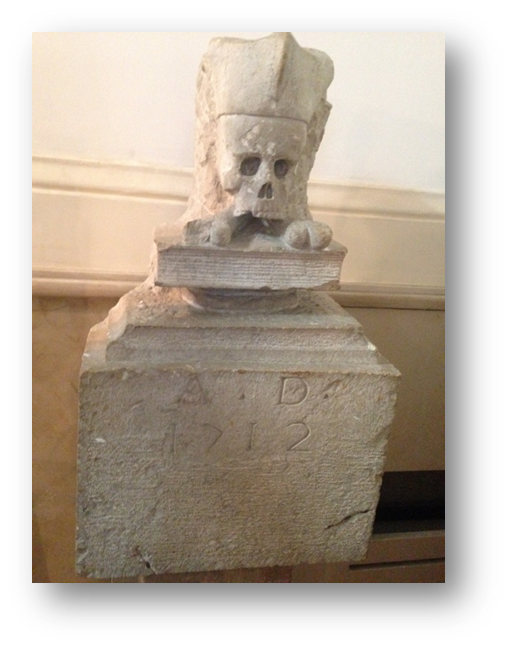 Tutto questo comprender lo potrete, se il quadro posto sull’altare ammirerete : Lì la Vergine che sostiene le anime purganti è raffigurata, con il simbolo del Monte dipinto su un’arcata.le sono vicini San Francesco e Sant’Antonioche, pregando, tengono lontano il demonio.
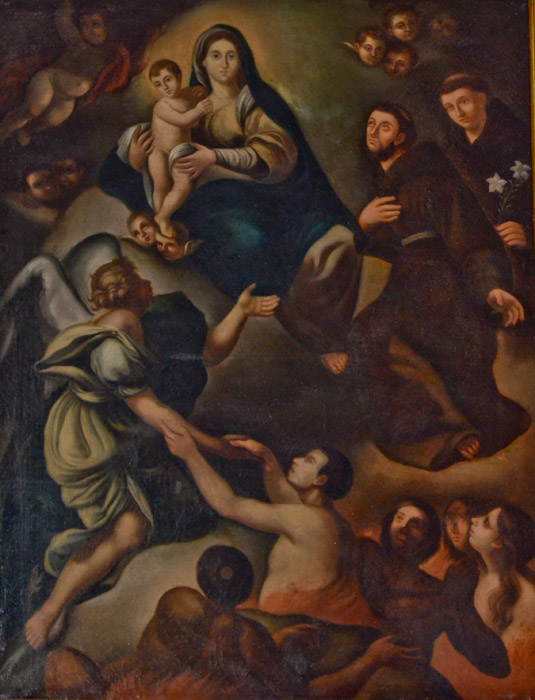 Le statue lignee di Cosma e Damiano, i medici fratelli,sono a sinistra, in una nicchia conservate,
mentre, al lato opposto, l’immagine di  SANTA Lucia protettrice della   vista,in cartapesta realizzata, guarda il lato destro della navata.
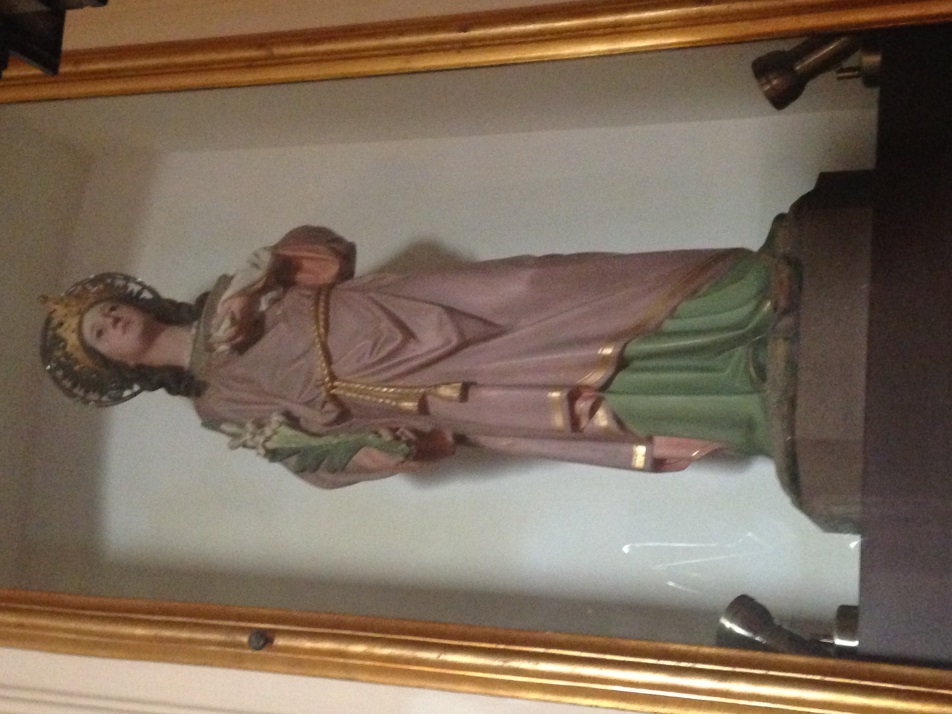 SUL LATO DESTRO, C’E’L’ALTARE A SANT’ANNA CONSACRATO,
 DA CUI IL NOME CON IL QUALE, DALL’OTTOCENTO, QUESTO TEMPIO COMINCIA AD ESSER RICORDATO.
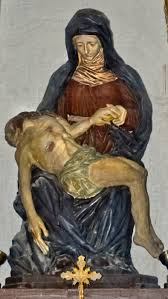 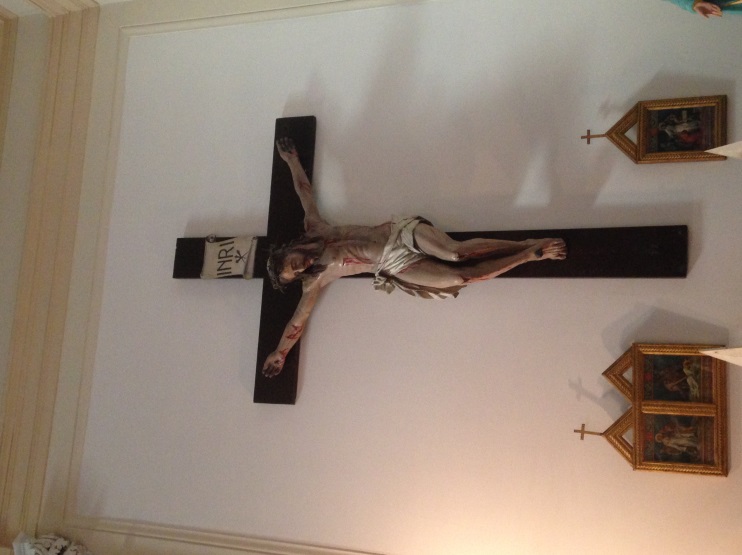 Sul lato sinistro, c’è l’altare della Madonna della Pietà e un crocifisso di legno del settecento  accanto ad Ella sta…
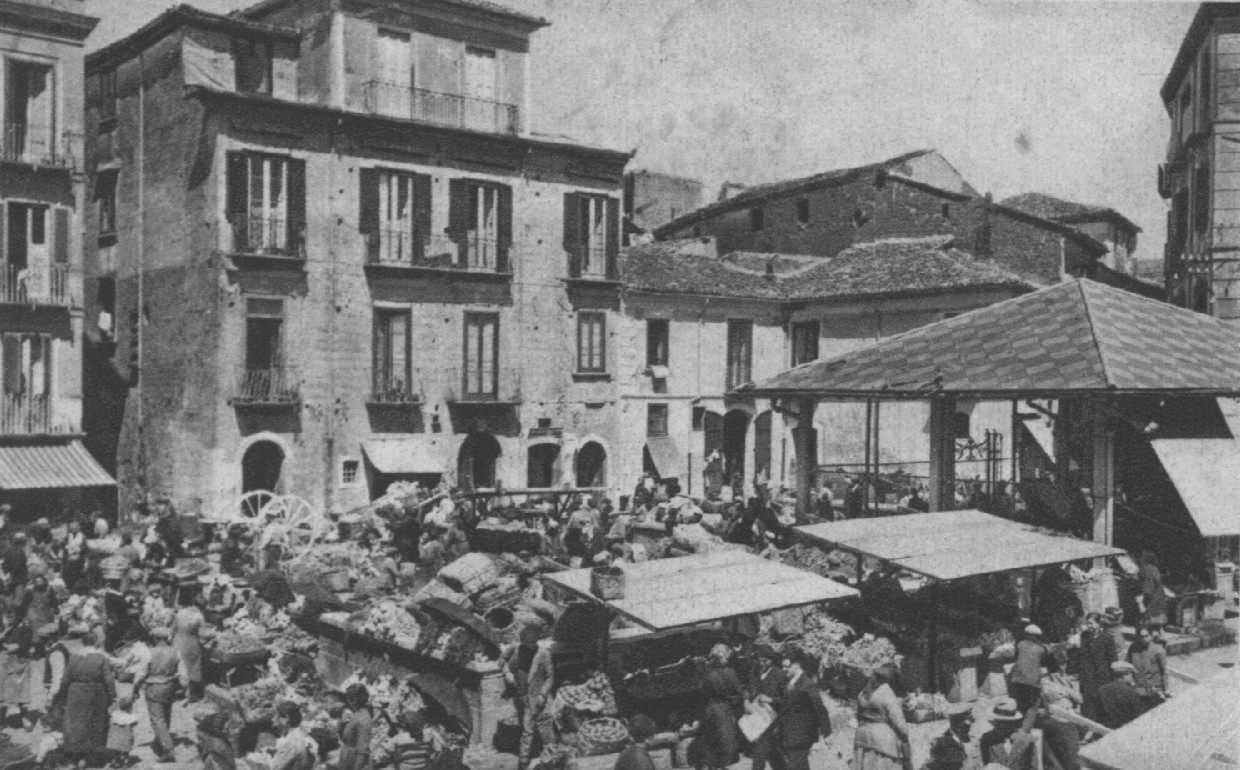 PER GLI AVELLINESI, A LUNGO, QUESTO TEMPIO E’ STATO UN RIFERIMENTO IMPORTANTE 
E DI ESPERIENZE NE HA VISSUTE TANTE.
E’ NOTIZIA ACCERTATA CHE, SUL SUO SAGRATO,
 DA UN TEMPO PRESSOCHE’ INNOMINATO,
SI ALLESTISSE OGNI MARTEDI’ DEL CARMINE IL MERCATO.
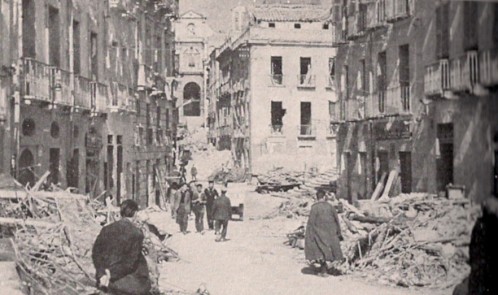 E’ UNA CHIESA CHE POSSIAMO DIRE MIRACOLATA:
DAI BOMBARDAMENTI DELLA SECONDA GUERRA MONDIALE SI E’ SALVATA: QUEL 14 SETTEMBRE A MORIRE FURONO IN TANTI
PERCHE’ IL MERCATO ERA PROPRIO LI’ DAVANTI…
:
:
MA, DELLA NONNA ELVIRA, VI VOGLIO INFINE RACCONTARE:
ASPETTAVA IL SUO PICCINO CHE NICOLA AVREBBE VOLUTO CHIAMARE…
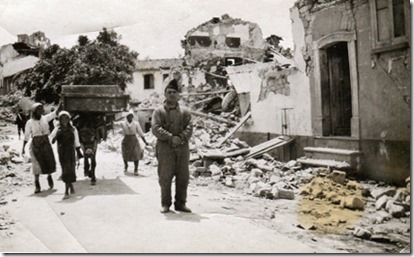 TORNO’ A CASA QUEL GIORNO CON IL CUORE DISPERATO:
 NESSUNO ACCANTO A LEI DALLE BOMBE ERA SCAMPATO!
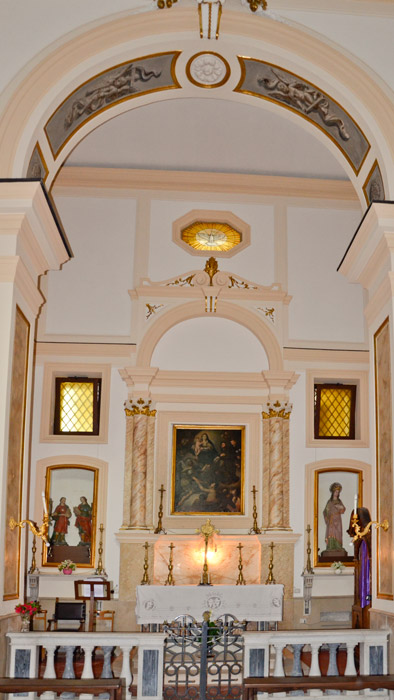 MA SANT’ANNA LA PROTESSE E SUO FIGLIO NACQUE SANO,
A RINGRAZIARLA TORNO’ SEMPRE  ED A LEI NON SEMBRO’ STRANO
 CHE ANCHE IL SISMA CHE, NEL NOVEMBRE DELL’OTTANTA,
 SCONVOLSE L’IRPINIA ED AVELLINO 
DI QUESTA CHIESA NON LESIONASSE NEPPURE UN ANGOLINO!
….E UN GRAZIE SPECIALE AD AVELLINESI.IT PER AVER CONSENTITO L’USO DELLE IMMAGINI
 D’ EPOCA E LUCA E A FRANCESCA DELLA I B L.S.U. «VIRGILIO» PER AVER CURATO LA GRAFICA DI QUESTO POWER POINT.